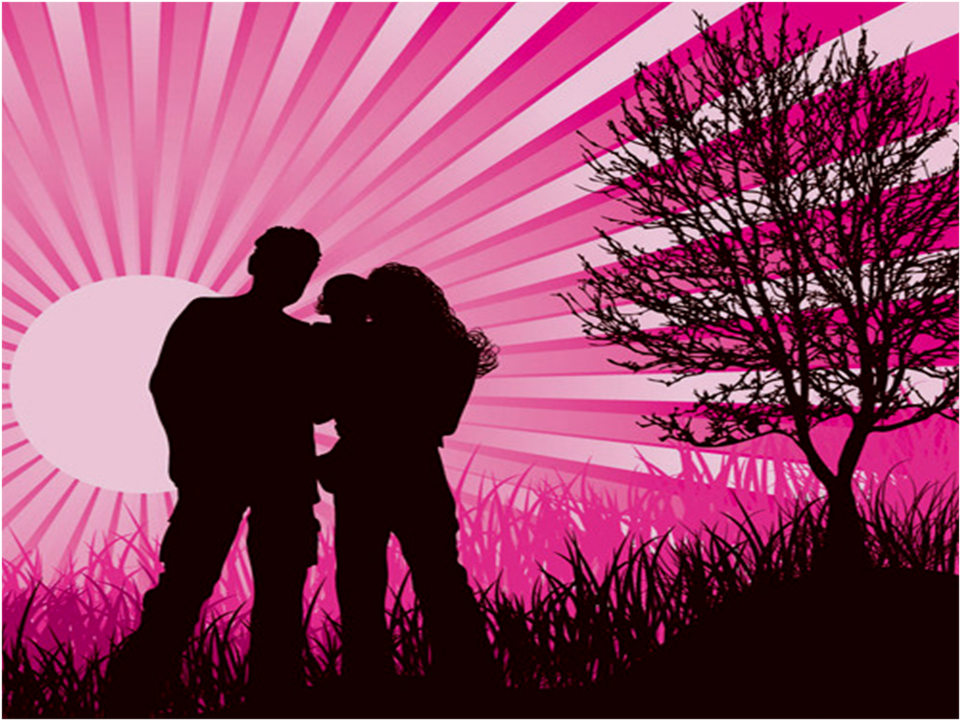 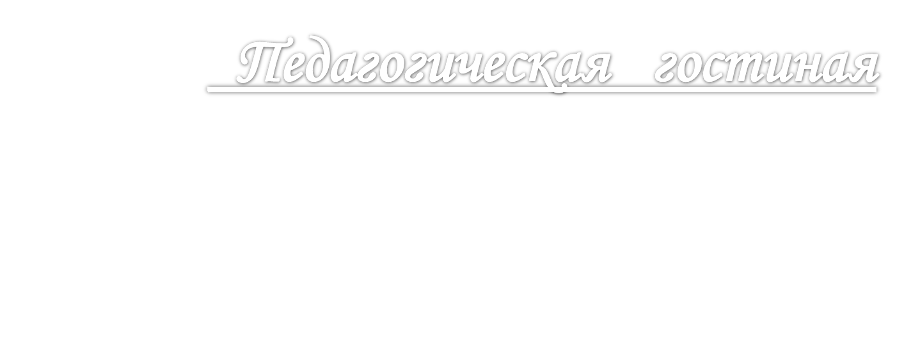 «Счастливые   родители»
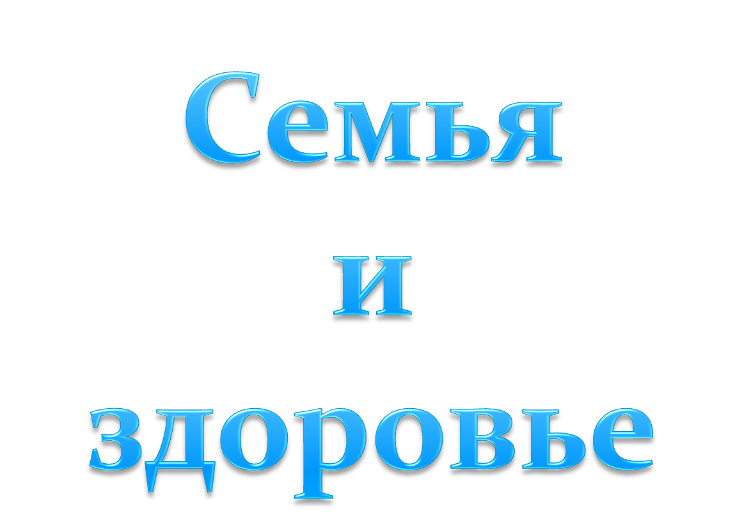 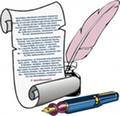 «Здоровье и счастье не живут друг без друга»

«В недружной семье добра не бывает».
«Здоровье – это состояние полного физического, психического и социального благополучия, а не просто отсутствие болезней или физических недостатков».
(по данным Всемирной организации здравоохранения)
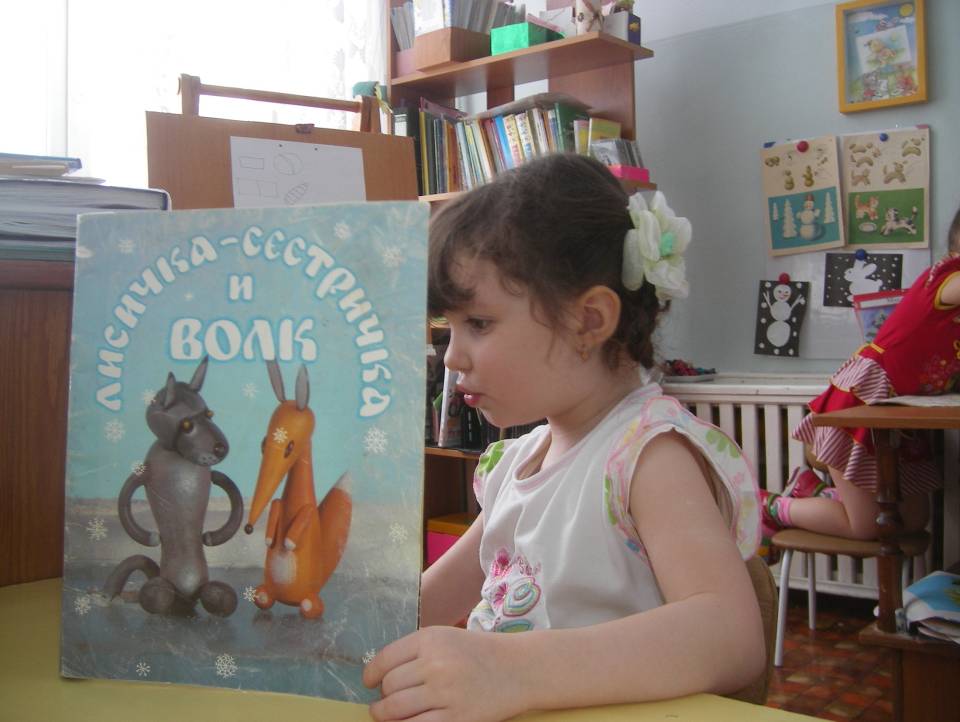 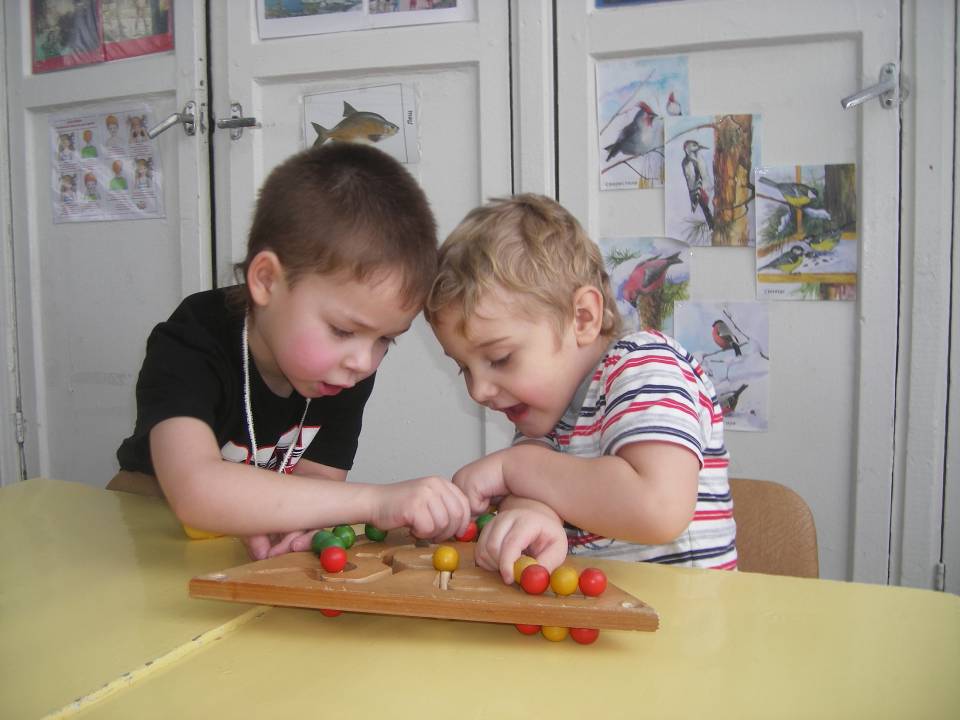 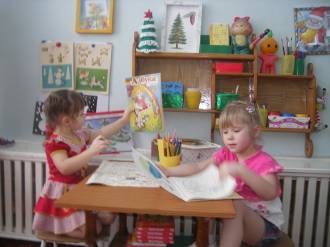 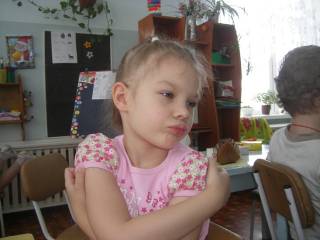 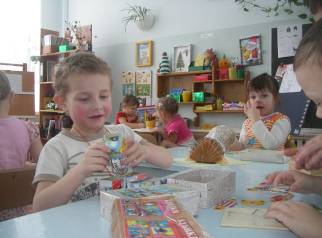 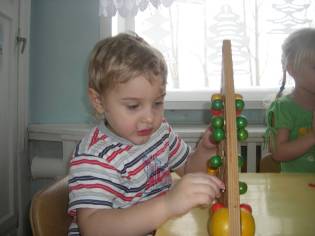 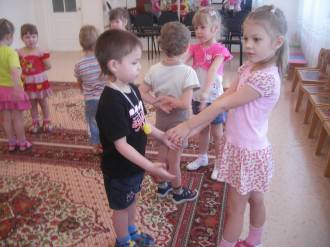 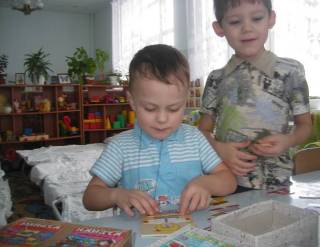 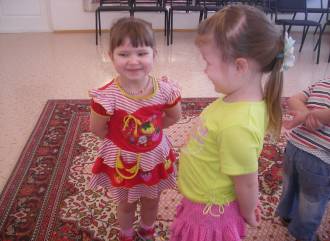 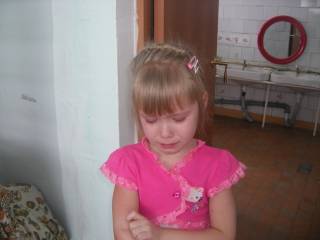 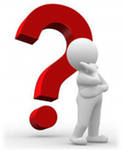 Проблема :
«Как снять эмоциональную усталость ребенка после пребывания детского сада»
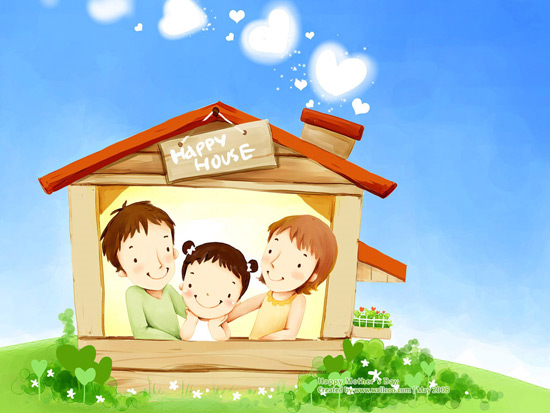 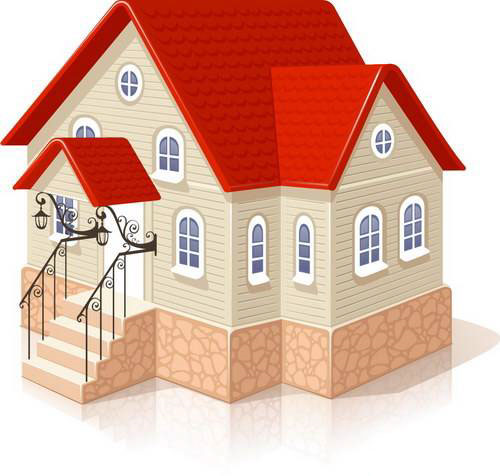 Способы снятия напряжения
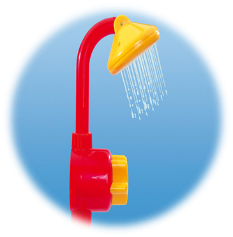 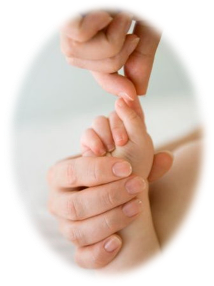 Игры с водой
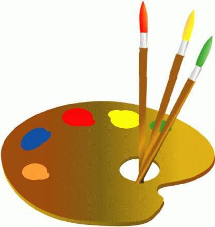 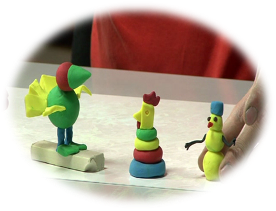 Массаж
Изотерапия
Лепка
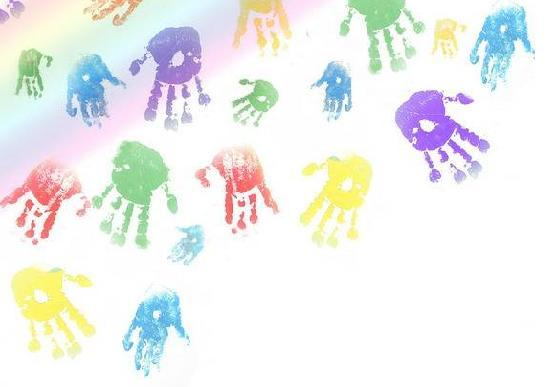 Изотерапия –
 метод исцеления и развития души через художественное творчество.
Магазин «Изотерапия»
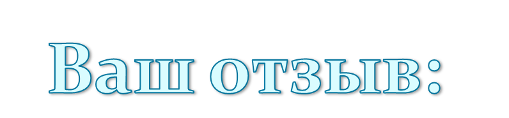 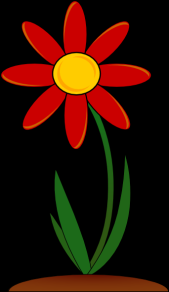 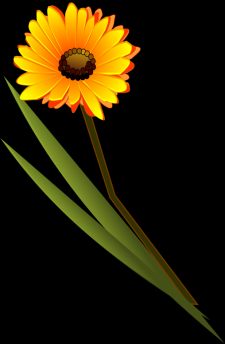 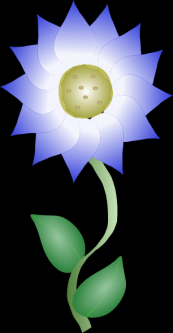